Hidrotermoterapia
Este un domeniu al medicinei fizice în care se urmărește realizarea unor schimburi de energie calorică între organism și diverse medii, cu scopul obținerii reacțiilor adaptative și a unor efecte generale asupra aparatelor și sistemelor.
În funcție de temperature agentului folosit, discutăm despre:
Crioterapie – expuneri scurte ale tegumentului anumitor segemente ale corpului la temperaturi în jurul valorii de 0°C; efect antialgic, antispastic și antiinflamator;
Hidroterapia propriu-zisă – folosește apa care acționează asupra corpului prin factor termic, chimic și mecanic.
Schimburile fizice de căldură ale organismului cu mediul se fac pe patru căi:
Conducția – pierderea directă de căldură prin contactul cu obiecte de temperatură diferită;
Convecția – pierderea de căldură din mediul extern prin curenți de convecție;
Evaporarea – principalul factor fiziologic de termoreglare; 
Calea radiantă – procesul de transfer de energie calorică de la obiecte calde, către obiecte reci, fără contact direct între ele, prin radiații electromagnetice din zona infraroșu.
Mecanisme de acțiune ale factorului termic (în organisme)
la nivelul sistemului nervos vegetativ - aplicațiile de cald stimulează parasimpaticul iar cele de rece stimulează simpaticul; 
la nivelul sistemului nervos central - aplicațiile calde au efect relaxant, iar cele reci și alternante au efect excitant; 
la nivel cutanat - factorul termic rece declanșează inițial vasoconstricție de 1-2 minute, apoi vasodilatație congestivă cu rol de a preveni ischemierea zonelor și în final staza periferică cu cianoză tegumentară. Factorul termic cald determină o reacție dermo-vasculară în trei faze: 
 − vasoconstricție reactivă, 10-20 secunde;
 − hiperemie activă datorită vasodilatației; 
 − hiperemie pasivă (tegument de culoare roșie). 
la nivel muscular - aplicațiile reci de scurtă durată au efect de creștere a randamentului muscular; dacă durata se prelungește apar contracții tonico-clonice;
la nivelul aparatului respirator - în cazul băilor fierbinți, datorită vasodilatației periferice și hipertermiei se accentuează viteza fluxului sanguin și frecvența respiratorie. Hiperventilația produce alcaloză, fenomen care antrenează un consum metabolic mare și care poate determina apariția dispneei paradoxale de tip Cheyne-Stokes. Băile reci scad frecvența ritmului respirator prin creșterea duratei inspirului și expirului. 
 la nivelul aparatului cardio-vascular - parametrii circulatori care trebuie monitorizați în timpul procedurilor de hidrotermoterapie sunt: 
− tensiunea arterială - la cald TA sistolică crește, cea diastolică scade. La rece TA sistolică rămâne constantă, iar cea diastolică crește foarte mult prin vasoconstricție periferică; 
− viteza de circulație a sângelui - crește la cald, scade la rece;
 − rezistența vasculară periferică - scade la cald, crește la rece; 
− viteza undei pulsatile - crește la cald, scade la rece; 
− travaliul cardiac - crește la cald, scade la rece
Efectele aplicațiilor de căldură
Locale
Efect spasmolitic, miorelaxant și decontracturant;
Efect remisiv al exudatelor și infiltratelor tisulare;
efect de asuplizare;
analgezic.
Generale
Efect imunologic;
combaterea spasmului musculaturii striate;
efect vasodilatator.
Clasificarea Procedurilor de termoreglare
În funcție de suprafața pe care se aplică procedura
locale – comprese, cataplasme;
parțiale – băi parțiale, împachetări;
generale – băi generale, dușuri, afuziuni.
 În funcție de vectorul utilizat:
proceduri umede – utilizează apa ca vector – băi, dușuri, comprese, împachetări
procedure uscate – utilizează ca vectori parafina, nămolul, aerul, lumina sau nisipul.
În funcție de temperatura utilizată:
crioterapia – temperatura în jurul valorilor de 0°C;
proceduri reci – 10-28°C;
proceduri calde – 36-42°C.
În raport de modalitatea de aplicare:
proceduri de termoterapie constantă – cura Kneipp;
proceduri alternative cald/rece, în special pentru stimulare microcirculației;
proceduri ascendente la care temperature vectorului este crescută treptat.
Principalele tipuri de termoterapie cu aplicație locală
Baia ascendentă Hauffe - Este o procedură parțială care se poate aplica la nivelul membrelor superioare sau inferioare. Datorită creșterii treptate a temperaturii în zona de aplicație va crește ușor și temperatura centrală fapt ce va declanșa prin reflex hipotalamic termoliza și sudorația
Băile extremităților
Compresele - Sunt cele mai simple proceduri de termoterapie care folosesc bucăți de pânză înmuiată în apă, alcool sau sulfat de magneziu la diferite temperaturi. Acționează prin intermediul factorului termic și/sau chimic și au efect antiinflamator și decongestionant local.
Cataplasmele - Sunt proceduri de termoterapie locală care constau în aplicarea pe tegument a diverse substanțe organice sau anorganice cu rol antialgic, antispastic, rezorbtiv sau hiperemiant. Se utilizează cataplasme umede sau uscate.
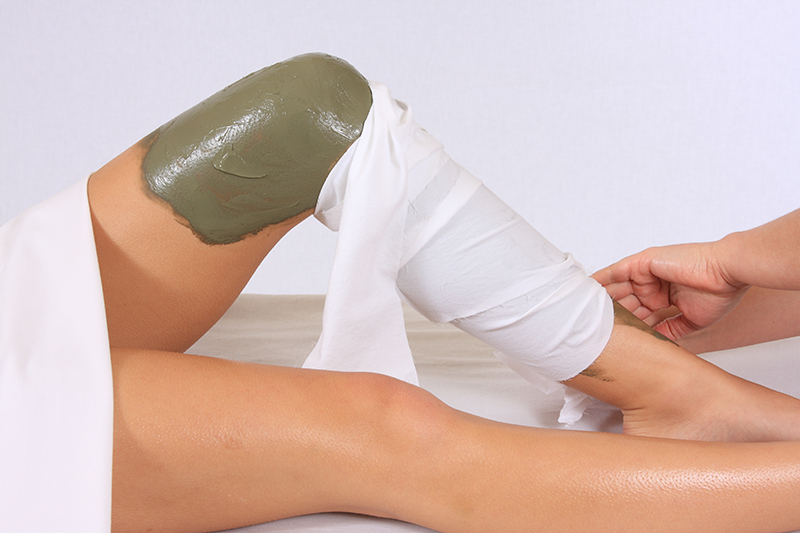 Împachetările cu parafină - Parafina este o substanță gelatinos-păstoasă obținută în industria petrolieră, care are capacitatea de a dezvolta un efect termopexic: la încălzire preia o cantitatea foarte mare de căldură pe care ulterior o eliberează treptat, gradual, într-un interval lung de timp, fapt ce determină penetrarea acestei călduri până la țesuturile profunde. Împachetările cu parafină sunt recomandate în afecțiuni inflamatorii cronice sau degenerative ale aparatului locomotor, în sechelele articulare posttraumatice, redori articulare severe, sechele algice după afecțiuni ale sistemului nervos periferic, anexite cronice, etc. Sunt contraindicate în TBC, boli dermatologice, boli maligne, stări febrile, diateze hemoragice, insuficiențe de organ decompensate.
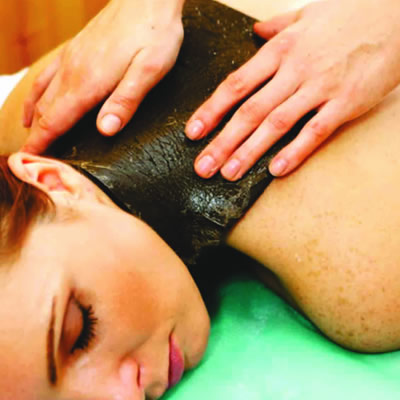 Baia parțială de lumină - Constă în introducerea unei zone a corpului într-o incintă închisă ca un dulap care are pe doi pereți becuri ce se aprind concomitent. Sunt practic lămpi cu incandescență , radiații infraroșii care degajă o cantitate de căldură.
Termopatch-ul - Este o pungă ce conține diverse geluri termopexice care se încălzesc la o sursă și transmit un flux termic mediu, lent și cu efect prelungit.
Principalele tipuri de termoterapie cu aplicație generală
Există două grupe mari de aplicații generale de căldură:
Care folosesc ca vector apa: 
 băile la temperatura de indiferență (34°-35°C); 
 băile calde (36°-37°C); 
 băile hiperterme (38°-40°C); 
 băile intens hiperterme (40°-43°C); 
 băile ascendente hiperterme; 
 băile de abur; 
 termoterapia cu nămol integral sau diluat. 
b) Care folosesc ca vector aerul uscat (termoterapia uscată): 
 baia generală de lumină; 
 baia generală de aer cald; 
 sauna
Proceduri de termoterapie uscată
Baia generală de lumina - Procedura este asemănătoare cu cea descrisă la baia parțială de lumină doar că aici tot corpul se introduce în incinta respectivă și doar capul este menținut afară.
Baia generală de aer cald - Se bazează pe aceleași principii fizice doar că este mai ușor suportată deoarece aerul are o termoconductibilitate scăzută. 
Sauna - Este o procedură de termoterapie de origine scandinavă care solicită intens funcția cardiovasculară a organismului.
Crioterapia
Este o metodă de termoterapie bazată pe expuneri scurte ale tegumentului anumitor zone sau segmente ale corpului la temperaturi în jurul valorii de 0°C.
Consecințele crioterapiei sunt: 
hipotermia straturilor profunde prin conducție; 
 scăderea vitezei de transmisie a impulsului nervos; 
creșterea perioadei de inexcitabilitate a fibrei musculare striate și inducerea miorelaxării; 
 scăderea forței de contracție și tensiunea musculară; 
 scăderea metabolismului local; 
 vasoconstricție și efect hemostatic local.
Indicații: 
în leziuni acute ale părților moi periarticulare; 
leziuni musculare posttraumatice; 
edeme posttraumatice; 
tratamentul adjuvant al torticolisului și periartritei scapulohumerale; 
tratamentul sechelelor spastice după leziuni neurologice sau traumatisme osteoarticulare.
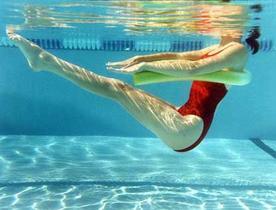 Hidrokinetoterapia
Este o metodă terapeutică care folosește pentru efectuarea exercițiilor apa simplă, apa termală, apa sulfuroasă, apa sărată sau apa de mare.
 Se poate aplica sub forma de băi parțiale sau sub forma de băi generale;
 Orice mișcare executate de jos în sus, va fi efectuată cu mai multă ușurință datorită descărcării de greutate a corpului.
Mișcările de sus în jos, sau de lateralitate întâmpină rezistență opusă de apă iar kinetoterapeutul va combina aceste mișcări și forțe de rezistența în scopul obținerii unei recuperări mai ușoare a segmentelor vizate.
Indicațiile hidrokinetoterapiei:
 boli reumatismale degenerative sau inflamatorii cronice;
 sechele posttraumatice osoase sau articulare urmate de scăderea forței musculare, a mobilității articulare și a capacității de coordonare a mișcărilor;
 suferințe discale ale coloanei vertebrale;
 tulburări de statică vertebrală la copii sau adolescenți;
 pareze sau paralizii după afecțiuni neurologice centrale sau periferice;
 recuperarea medicală după unele afecțiuni respiratoria sau cardiovasculare
Contraindicații:
 stările febrile;
 afecțiuni dermatologice (mai ales cele care lezează soluția de continuitate a tegumentului);
 boli cardiace sau respiratorii decompensate;
 hipotensiunea arterială severă.